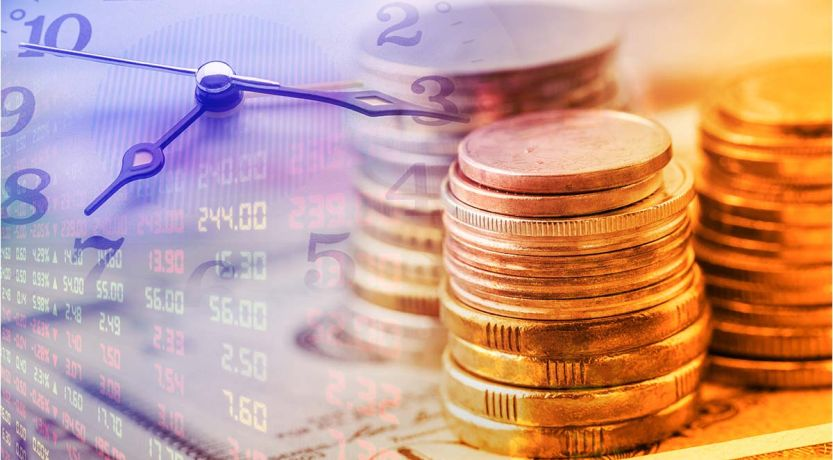 The Christian’s response to economic crisis
Matthew 6:33
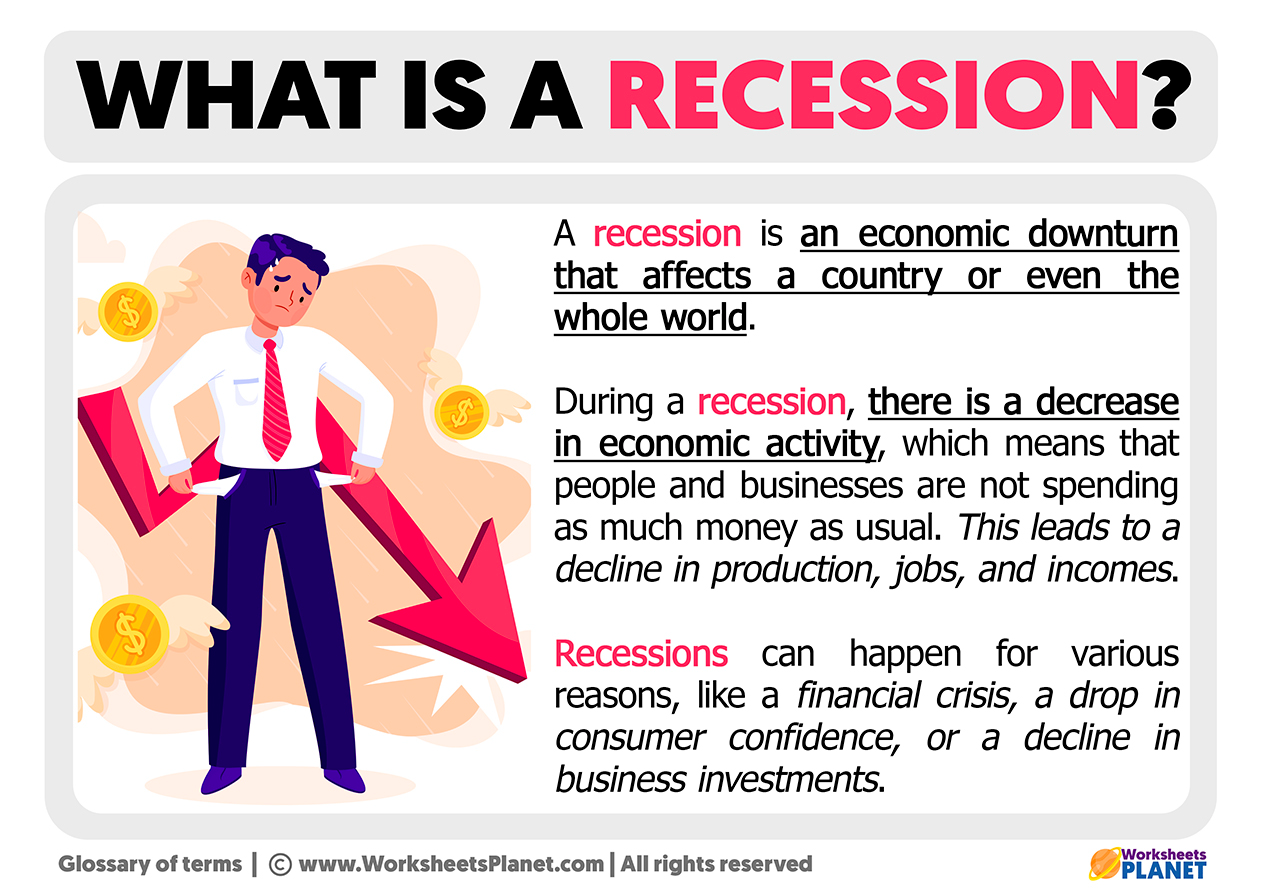 1. Trust in God's Sovereignty:
The Bible teaches that God is in control, even during difficult times, and that "all things work together for good to those who love God" (Romans 8:28).
Psalm 103:19       
The Lord has established His throne in the heavens, And His sovereignty rules over all.
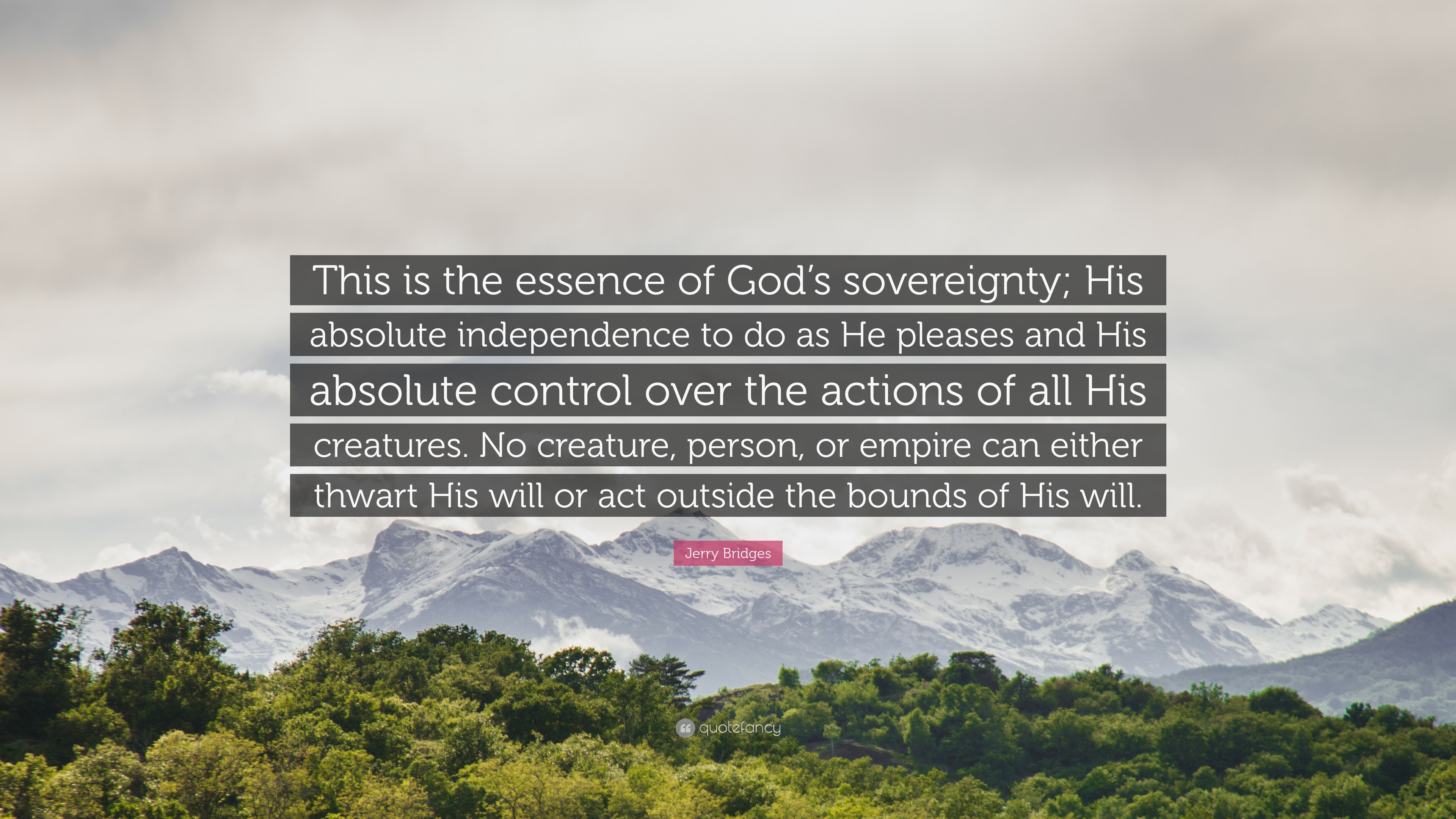 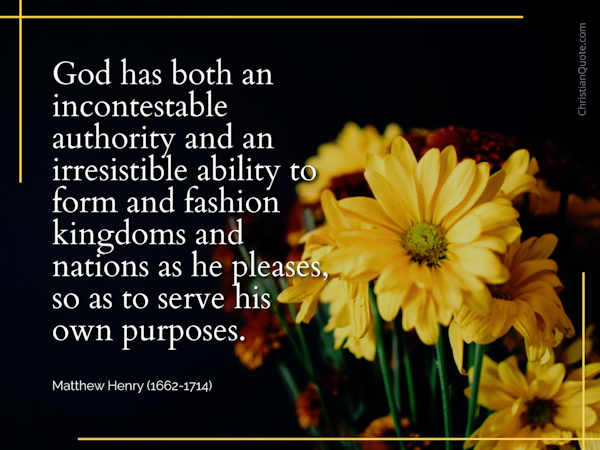 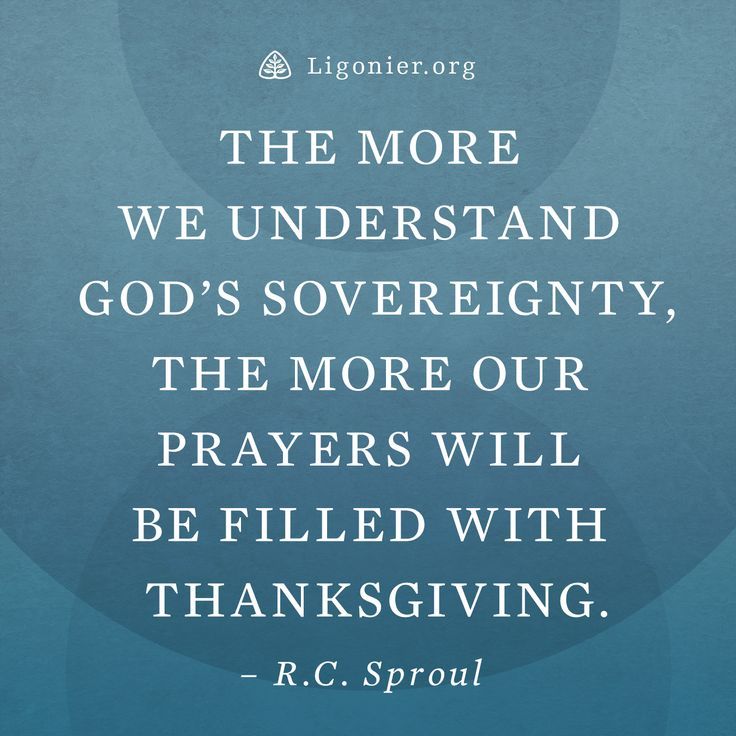 2. Seek God's Wisdom:
In times of uncertainty, it's crucial to seek God's guidance and wisdom through prayer and studying scripture.
James 1:5 New English Translation

5 But if anyone is deficient in wisdom, he should ask God, who gives to all generously and without reprimand, and it will be given to him.
Wisdom can be defined as seeing a situation as God does. Acting on it as God wills and learning from it as God intended all along
- Timm Artus
3. Practice Generosity:
The Bible encourages giving and helping others, even during a recession, as a way to demonstrate faith and trust in God's provision.
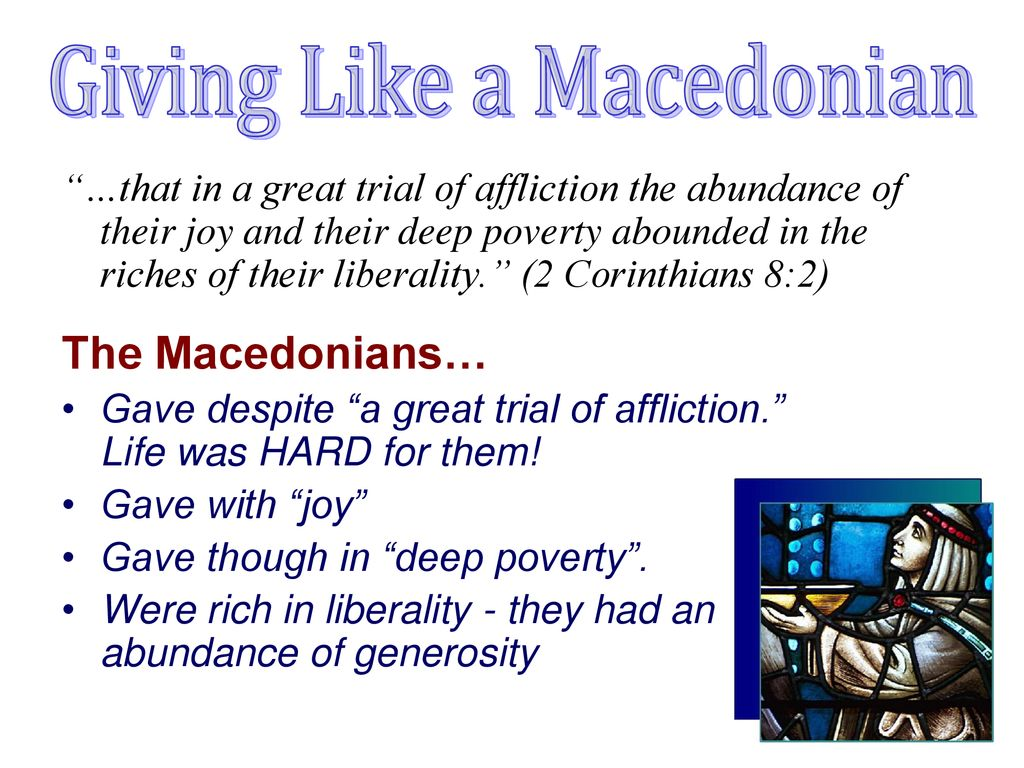 Proverbs 11:25 The Voice

A giving person will receive much in return,
    and someone who gives water will also receive the water he needs.
4. Be Content:
Focus on what you have and be grateful for God's blessings, rather than dwelling on what you lack.
Hebrews 13:5
Keep your lives free from the love of money and be content with what you have, because God has said, “Never will I leave you; never will I forsake you.”
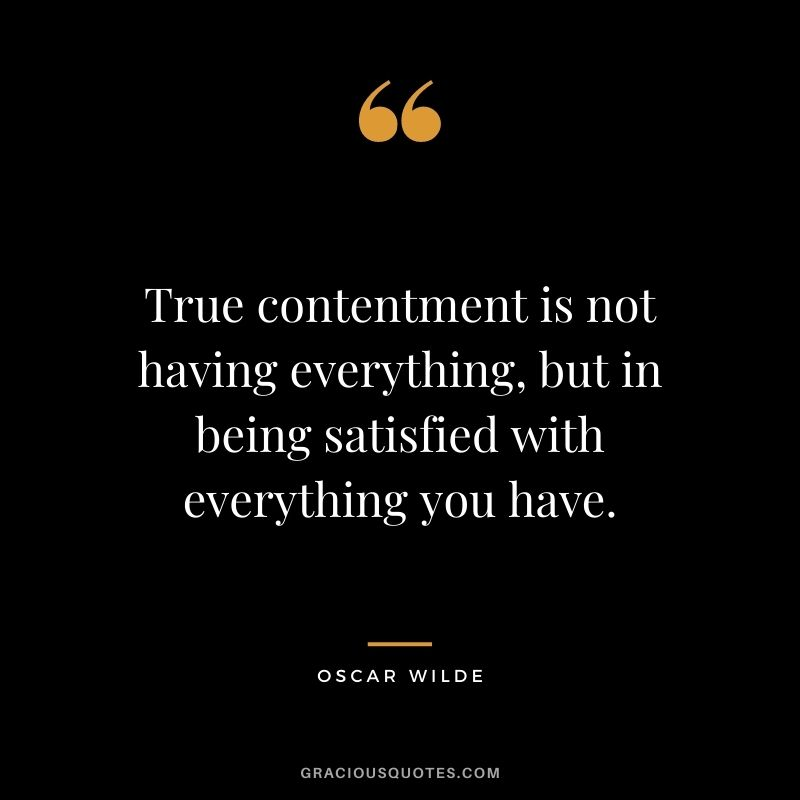 5. Remember God's Promises:
Reflect on God's promises of faithfulness and provision, which can bring comfort and strength during challenging times.
God’s promises are not always fulfilled as quickly as or in the way we might hope; they come according to His timing and His ways.
-Dieter F. Uchtdorf
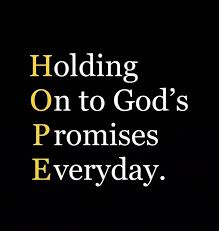 6. Don't Fear:
The Bible encourages believers to not fear, but to trust in God's strength and ability to see them through any hardship.
Isaiah 41:10 – 
Fear not, for I am with you; be not dismayed, for I am your God; I will strengthen you, I will help you, I will uphold you with my righteous right hand.
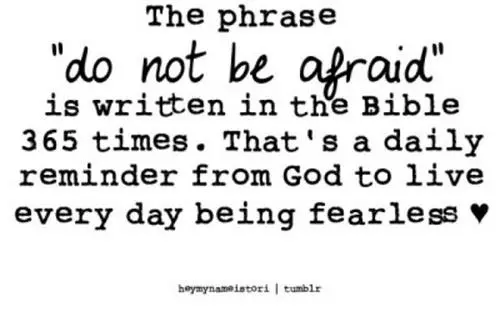 Luke 12:32 New International Version

32 “Do not be afraid, little flock, for your Father has been pleased to give you the kingdom.
7. Focus on Spiritual Growth:
Use this time to deepen your faith and relationship with God through prayer, Bible study, and fellowship with other believers
“True spiritual growth comes from talking to, listening to and obeying the voice of the Holy Spirit”
Philippians 4:6-7 CEV

6 Don't worry about anything, but pray about everything. With thankful hearts offer up your prayers and requests to God. 7 Then, because you belong to Christ Jesus, God will bless you with peace that no one can completely understand. And this peace will control the way you think and feel.
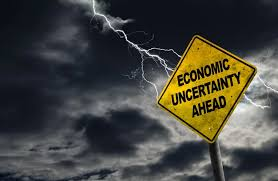 “When things go wrong it’s an opportunity to trust God that He is in control”